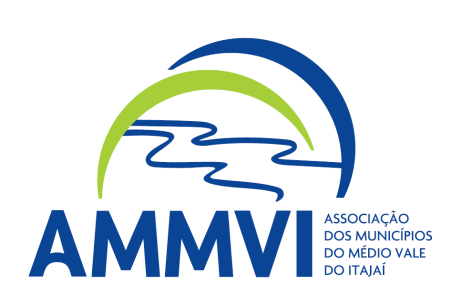 Fundeb e Anexo 8
Lei anterior Fundeb
§ 2 o Até 5% (cinco por cento) dos recursos recebidos à conta dos Fundos, inclusive relativos à complementação da União recebidos nos termos do § 1 o do art. 6 o desta Lei, poderão ser utilizados no 1 o (primeiro) trimestre do exercício imediatamente subseqüente, mediante abertura de crédito adicional.
Lei atual Fundeb
§ 3º  Até 10% (dez por cento) dos recursos recebidos à conta dos Fundos, inclusive relativos à complementação da União, nos termos do § 2º do art. 16 desta Lei, poderão ser utilizados no primeiro quadrimestre do exercício imediatamente subsequente, mediante abertura de crédito adicional.
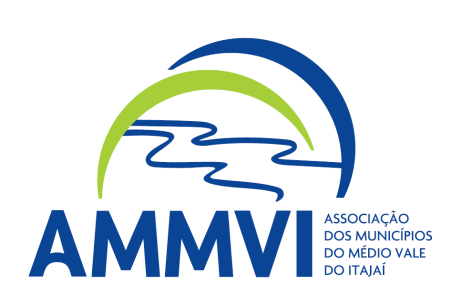 Fundeb e Anexo 8
Lei anterior Fundeb
Art. 22.  Pelo menos 60% (sessenta por cento) dos recursos anuais totais dos Fundos serão destinados ao pagamento da remuneração dos profissionais do magistério da educação básica em efetivo exercício na rede pública.
Lei atual Fundeb
Art. 26.  Excluídos os recursos de que trata o inciso III do caput do art. 5º desta Lei, proporção não inferior a 70% (setenta por cento) dos recursos anuais totais dos Fundos referidos no art. 1º desta Lei será destinada ao pagamento, em cada rede de ensino, da remuneração dos profissionais da educação básica em efetivo exercício.
Vai ser mantido as duas fontes, porém dependendo do  município deve alterar de 60 para 70
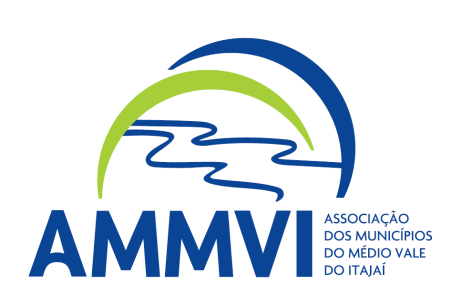 Fundeb e Anexo 8
Lei 9.394/96                       
Art. 61.  Consideram-se profissionais da educação escolar básica os que, nela estando em efetivo exercício e tendo sido formados em cursos reconhecidos, são:            (Redação dada pela Lei nº 12.014, de 2009)
I – professores habilitados em nível médio ou superior para a docência na educação infantil e nos ensinos fundamental e médio;            (Redação dada pela Lei nº 12.014, de 2009)
II – trabalhadores em educação portadores de diploma de pedagogia, com habilitação em administração, planejamento, supervisão, inspeção e orientação educacional, bem como com títulos de mestrado ou doutorado nas mesmas áreas;           (Redação dada pela Lei nº 12.014, de 2009)
III – trabalhadores em educação, portadores de diploma de curso técnico ou superior em área pedagógica ou afim.         (Incluído pela Lei nº 12.014, de 2009)
IV - profissionais com notório saber reconhecido pelos respectivos sistemas de ensino, para ministrar conteúdos de áreas afins à sua formação ou experiência profissional, atestados por titulação específica ou prática de ensino em unidades educacionais da rede pública ou privada ou das corporações privadas em que tenham atuado, exclusivamente para atender ao inciso V do caput do art. 36;        (Incluído pela lei nº 13.415, de 2017)
V - profissionais graduados que tenham feito complementação pedagógica, conforme disposto pelo Conselho Nacional de Educação.        (Incluído pela lei nº 13.415, de 2017)
LEI Nº 13.935, DE 11 DE DEZEMBRO DE 2019 
Art. 1º As redes públicas de educação básica contarão com serviços de psicologia e de serviço social para atender às necessidades e prioridades definidas pelas políticas de educação, por meio de equipes multiprofissionais.
70% (setenta por cento) dos recursos anuais totais dos Fundos referidos no art. 1º desta Lei será destinada ao pagamento, em cada rede de ensino, da remuneração dos profissionais da educação básica em efetivo exercício

I - remuneração: o total de pagamentos devidos aos profissionais da educação básica em decorrência do efetivo exercício em cargo, emprego ou função, integrantes da estrutura, quadro ou tabela de servidores do Estado, do Distrito Federal ou do Município, conforme o caso, inclusive os encargos sociais incidentes;
II - profissionais da educação básica: aqueles definidos nos termos do art. 61 da Lei nº 9.394, de 20 de dezembro de 1996  , bem como aqueles profissionais referidos no art. 1º da Lei nº 13.935, de 11 de dezembro de 2019,  em efetivo exercício nas redes escolares de educação básica;
III - efetivo exercício: a atuação efetiva no desempenho das atividades dos profissionais referidos no inciso II deste parágrafo associada à regular vinculação contratual, temporária ou estatutária com o ente governamental que o remunera, não descaracterizada por eventuais afastamentos temporários previstos em lei com ônus para o empregador que não impliquem rompimento da relação jurídica existente.
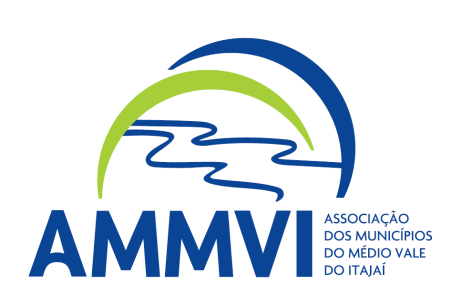 Fundeb e Anexo 8
Lei anterior Fundeb
Art. 4 o A União complementará os recursos dos Fundos sempre que, no âmbito de cada Estado e no Distrito Federal, o valor médio ponderado por aluno, calculado na forma do Anexo desta Lei, não alcançar o mínimo definido nacionalmente, fixado de forma a que a complementação da União não seja inferior aos valores previstos no inciso VII do caput do art. 60 do ADCT.
Lei atual Fundeb
Art. 12.  A complementação-VAAF será distribuída com parâmetro no valor anual mínimo por aluno (VAAF-MIN) definido nacionalmente, na forma do Anexo desta Lei.
Art. 13.  A complementação-VAAT será distribuída com parâmetro no valor anual total mínimo por aluno (VAAT-MIN), definido nacionalmente, na forma do Anexo desta Lei.
Art. 14.  A complementação-VAAR será distribuída às redes públicas de ensino que cumprirem as condicionalidades e apresentarem melhoria dos indicadores referidos no inciso III do caput do art. 5º desta Lei.
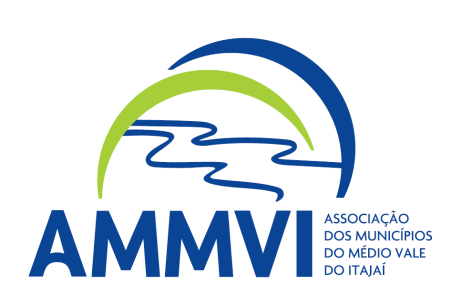 Fundeb e Anexo 8
Lei atual Fundeb
i)  ensino fundamental em tempo integral: 1,30 (um inteiro e trinta centésimos);
j)  ensino médio urbano: 1,25 (um inteiro e vinte e cinco centésimos);
k)  ensino médio no campo: 1,30 (um inteiro e trinta centésimos);
l)  ensino médio em tempo integral: 1,30 (um inteiro e trinta centésimos);
m) ensino médio articulado à educação profissional: 1,30 (um inteiro e trinta centésimos);
n)  educação especial: 1,20 (um inteiro e vinte centésimos);
o)  educação indígena e quilombola: 1,20 (um inteiro e vinte centésimos);
p)  educação de jovens e adultos com avaliação no processo: 0,80 (oitenta centésimos);
q)  educação de jovens e adultos integrada à educação profissional de nível médio, com avaliação no processo: 1,20 (um inteiro e vinte centésimos);
r)  formação técnica e profissional prevista no inciso V do caput do art. 36 da Lei nº 9.394, de 20 de dezembro de 1996: 1,30  (um inteiro e trinta centésimos);
 Os demais fatores de ponderação estão iguais aos de 2020, mas criaram este "r", quanto isso vai afetar a distribuição?
Lei atual Fundeb
§ 1º  No exercício financeiro de 2021, serão atribuídos:
I - para as diferenças e as ponderações de que trata o inciso I do caput deste artigo:
a)  creche em tempo integral:
1. pública: 1,30 (um inteiro e trinta centésimos); e
2. conveniada: 1,10 (um inteiro e dez centésimos);
b)  creche em tempo parcial:
1. pública: 1,20 (um inteiro e vinte centésimos); e
2. conveniada: 0,80 (oitenta centésimos);
c)  pré-escola em tempo integral: 1,30 (um inteiro e trinta centésimos);
d)  pré-escola em tempo parcial: 1,10 (um inteiro e dez centésimos);
e)  anos iniciais do ensino fundamental urbano: 1,00 (um inteiro);
f)  anos iniciais do ensino fundamental no campo: 1,15 (um inteiro e quinze centésimos);
g)  anos finais do ensino fundamental urbano: 1,10 (um inteiro e dez centésimos);
h) anos finais do ensino fundamental no campo: 1,20 (um inteiro e vinte centésimos);
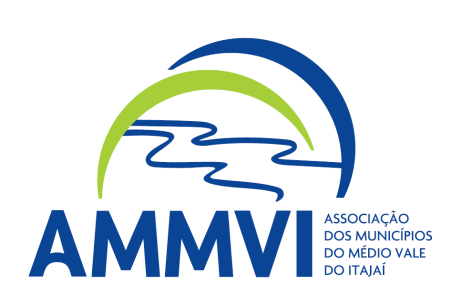 Fundeb e Anexo 8
Lei atual Fundeb
Art. 1º  Fica instituído, no âmbito de cada Estado e do Distrito Federal, um Fundo de Manutenção e Desenvolvimento da Educação Básica e de Valorização dos Profissionais da Educação (Fundeb), de natureza contábil, nos termos do art. 212-A da Constituição Federal.
Parágrafo único. A instituição dos Fundos previstos no caput deste artigo e a aplicação de seus recursos não isentam os Estados, o Distrito Federal e os Municípios da obrigatoriedade da aplicação na manutenção e no desenvolvimento do ensino, na forma prevista no art. 212 da Constituição Federal e no inciso VI do caput e parágrafo único do art. 10 e no inciso V do caput do art. 11 da Lei nº 9.394, de 20 de dezembro de 1996, de:
I - pelo menos 5% (cinco por cento) do montante dos impostos e transferências que compõem a cesta de recursos do Fundeb, a que se referem os incisos I, II, III, IV, V, VI, VII, VIII e IX do caput e o § 1º do art. 3º desta Lei, de modo que os recursos previstos no art. 3º desta Lei somados aos referidos neste inciso garantam a aplicação do mínimo de 25% (vinte e cinco por cento) desses impostos e transferências em favor da manutenção e do desenvolvimento do ensino;
II - pelo menos 25% (vinte e cinco por cento) dos demais impostos e transferências.
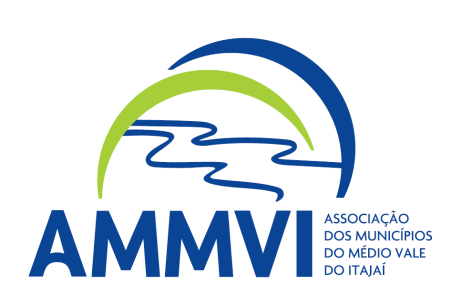 Fundeb e Anexo 8
Anexo 8
Na parte da Receita foi incluso este item 2.7, que é para legislações futuras. Foi retirado a Lei Kandir
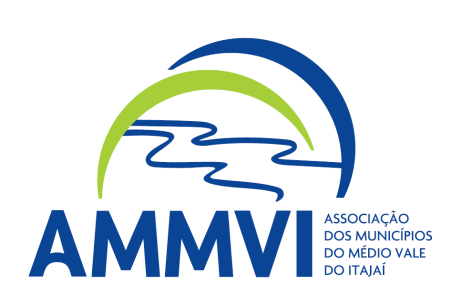 Fundeb e Anexo 8
Anexo 8
Linhas novas
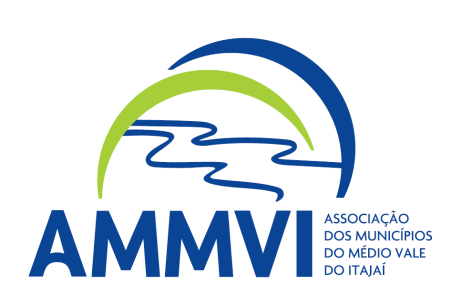 Fundeb e Anexo 8
Anexo 8
Nas receitas não foi incluído o VAAR
Separação dos valores do Superávit. Teremos novo vínculo/destinação?
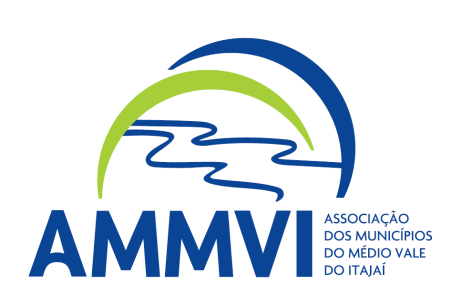 Fundeb e Anexo 8
Anexo 8
Abertura da Educação Infantil em Creche e Pré-escola (separação no orçamento)
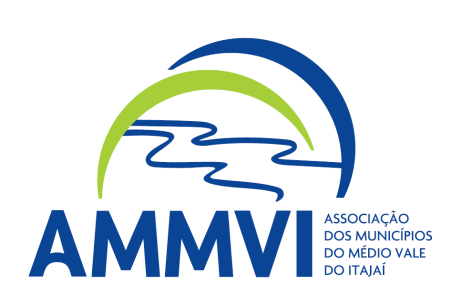 Fundeb e Anexo 8
Anexo 8
Valor do item 13 está dentro do 14
Novo detalhamento das despesas com Fundeb, detalhando a complementação da União, mas não incluindo o VAAR.
Teremos novo vínculo/destinação para as complementações?
Fundeb e Anexo 8
Anexo 8
Esta linha somente para o último bimestre?
Detalhamento do Superávit, separando os recursos da complementação. O valor de superávit de 2020 respeita prazos e valores da nova Lei.
Anexo 8
Detalhamento mais simplificado
Coluna nova
Nesta linha soma as despesas com Superávit do Fundeb e não traz dedução
Continua não levando em conta se o valor compromete a aplicação do exercício em que contou para o cálculo ou não
A soma das linhas 4 e 5, levam em conta que os 20% repassados ao Fundeb já são valores aplicados em Ensino, e levando em conta que o município pode aplicar 10% dos recursos do Fundeb no ano seguinte o cálculo nesse quadro deveria ser diferente